Francouzská kinematografie od roku 1959 do současnosti
FAV334		16. 5. 2019

     Mgr. Šárka Gmiterková, Ph. D.
Státní podpora kinematografie
Kinematografie financovaná z celé řady zdrojů (státní i soukromý sektor), v současné době čelí novým výzvám a změnám hlavně v otázkách distribuce 
 Ztráta výsadního postavení filmů jako výzva pro francouzský filmový průmysl 
CNC (Centre National du Cinéma et de l’Image Animée) >> nadále trvá, ale její význam postupně upadá (pod 20% celkových financí)
IFCIC – od 1983 (Institut pour le Financement du Cinéma et des Industries Culturelles) – podpora jak filmovým společnostem formou přímých subvencí, tak zprostředkovatel kontaktů s bankovním sektorem
SOFICA (Sociéte de Financement de l’Industrie Cinématographique et Audiovisuelle)  - systém daňových úlev
Televize
Spolufinancuje filmovou výrobu jak formou zdanění výnosů, tak nutností přímých investic
V 80. letech vznik komerčních stanic i předplacených kanálů >> Canal+ (1984), La Cinq a M6 (1986) a La Sept (1987, v roce 1991 se mění na Arte)
Canal+ může filmy vysílat už rok od distribuční premiéry, ale také musí značnou část svého obratu (cca 25%) investovat do nákupu práv k vysílání francouzských a evropských filmů
 V roce 2001 poskytly francouzské televize 35,7%rozpočtu pro domácí projekty, sami producenti 34,6% a CNC 12,3%
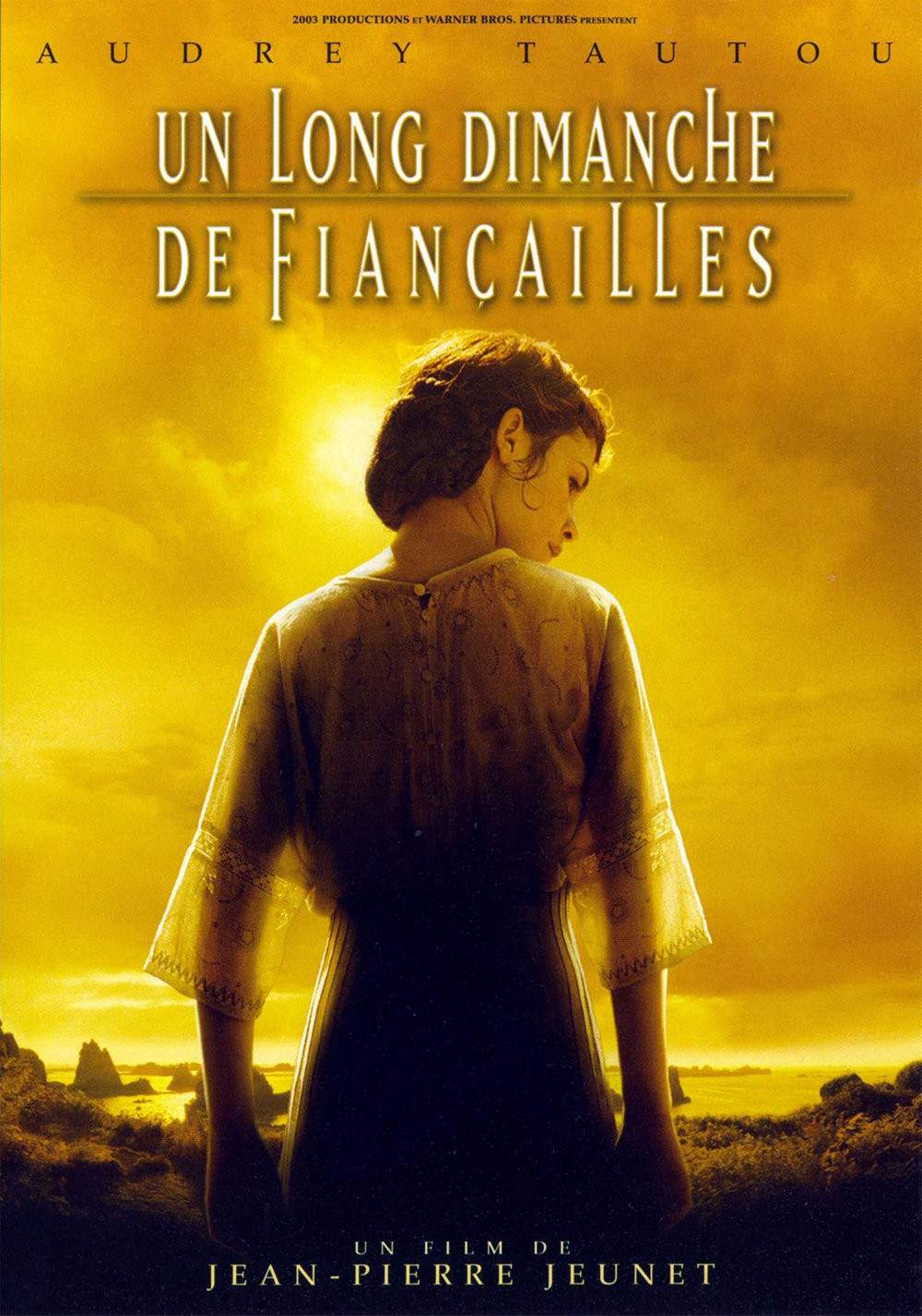 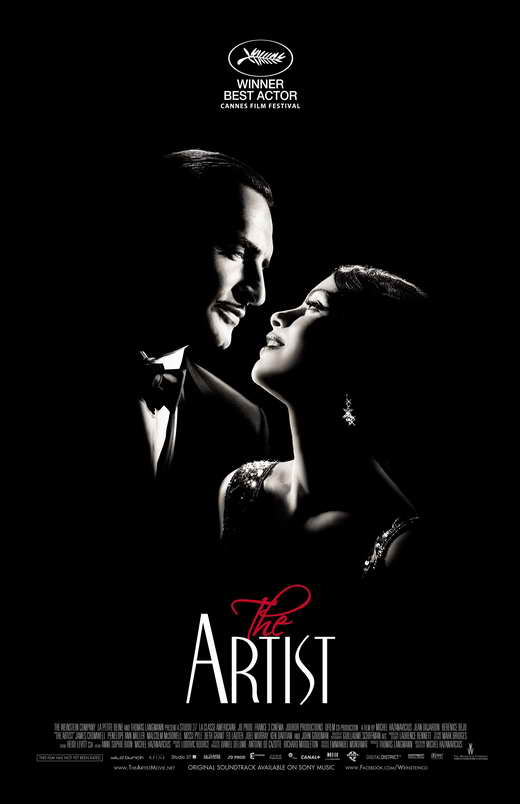 Současná situace
Od roku 2010 cca 250 vyrobených filmů ročně
Vysoká divácká návštěvnost v kinech – 217,2 mil diváků v roce 2011  
Paralelně vedle sebe existuje několik velkých a zavedených společností spolu s menšími nebo středně velkými subjekty
Díky řadě mezinárodních akvizic a vytváření mediálních konglomerací se z francouzských společností stávají globální společnosti >> ideálním produktem jsou koprodukované exportní filmy 
Zbytněla byrokratičnost i paradoxní flexibilita systému?
Uvedení snímku v kinech jako záruka jeho kinematografické identity?
„Comedies franchouillarde“
Komedie jako nejpopulárnější francouzský žánr >> žánr domácí, nikoliv globální
Kritikou negativně hodnocený >> přehlídka nejrůznějších klišé a stereotypů, z nichž komický efekt vyrůstá X  umožňuje stereotypy exponovat, sledovat vývoj francouzské společnosti, jejího etnického zastoupení, hodnot a sociální dynamiky   
Různé podoby - parodie, romantické komedie, dramatické komedie, skupinové komedie, autorské komedie
Komický efekt často vychází z jazykových hříček 
Velmi důležité obsazení, role jsou psány na tělo jednotlivým komikům, kteří v jednotlivých úlohách opakují a využívají svůj úspěšný typ
Setrvalá obliba komedie
Vítejte u Ch’tisů (2008, r. Danny booN)
Vítejte u ch‘tisů (2008)
V kinech film vidělo přes 20 mil.diváků
Společenský fenomén - jakou vizi Francie vlastně nabízí?
Příběh pošťáka Phillipa, kterého z jihu Francie přesunou do maloměsta na severu Francie
Snaha o přetočení vládnoucích stereotypů jak ve vztahu k severním částem Francie, tak k jejich filmovému vyobrazení
Namísto postindustriální tíživé situace solidarita a čilý komunitní život X homogenní bílá etnická komunita (X Danny Boon i Kad Merad jako potomci severoafrických přistěhovalců)
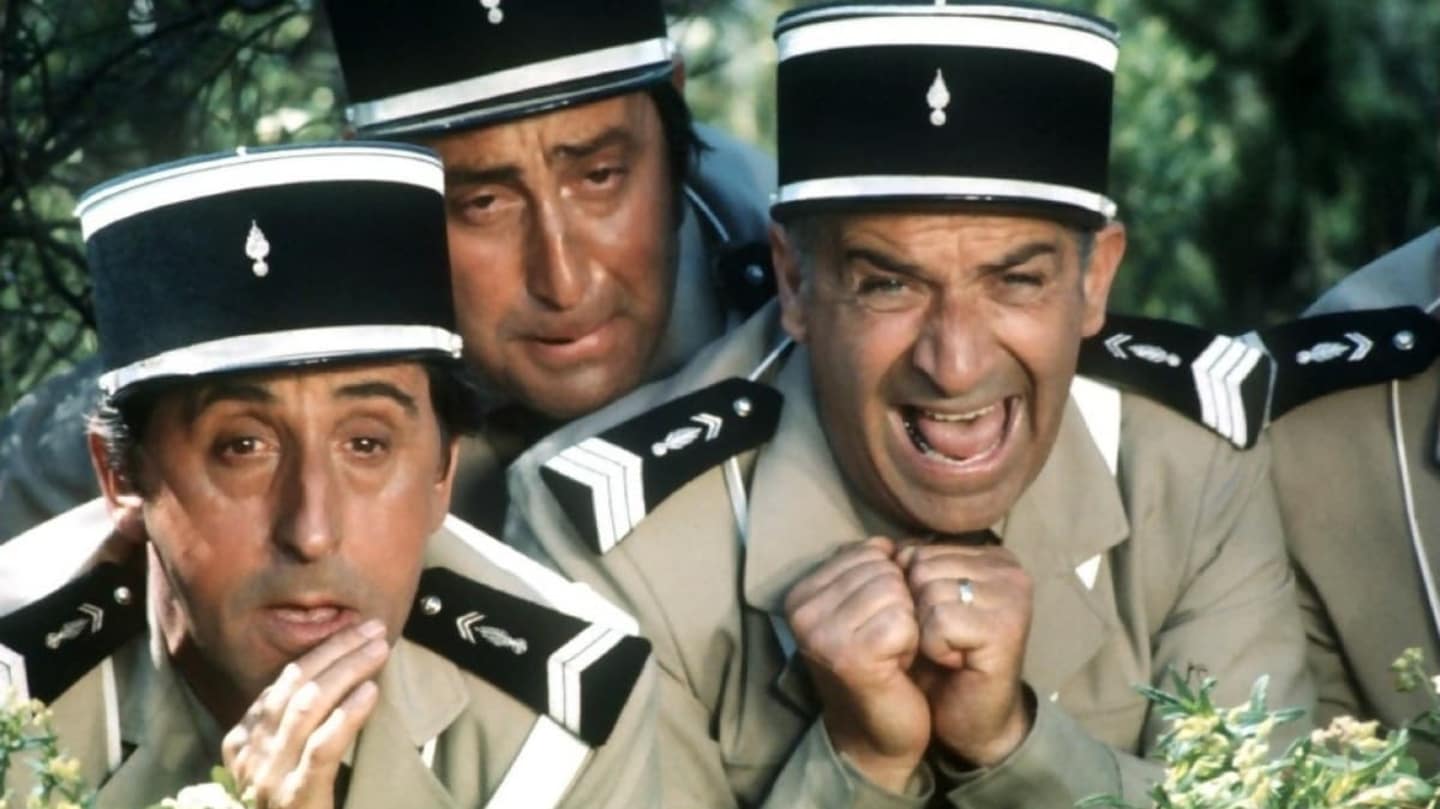 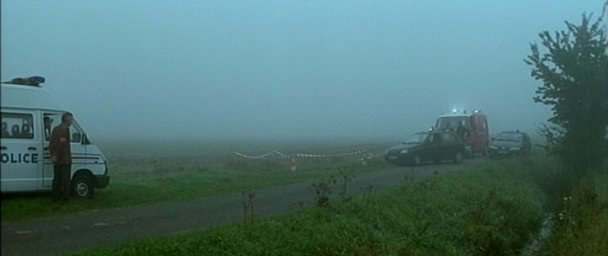 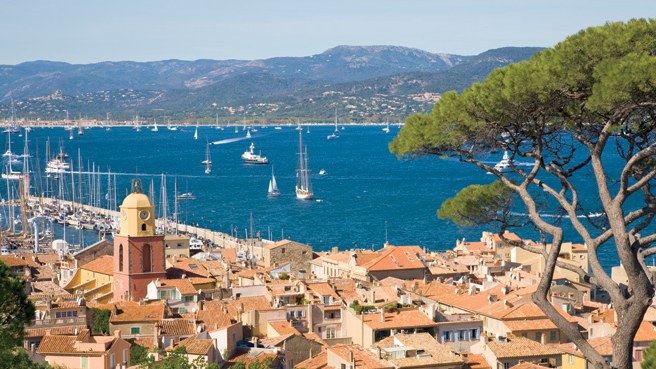 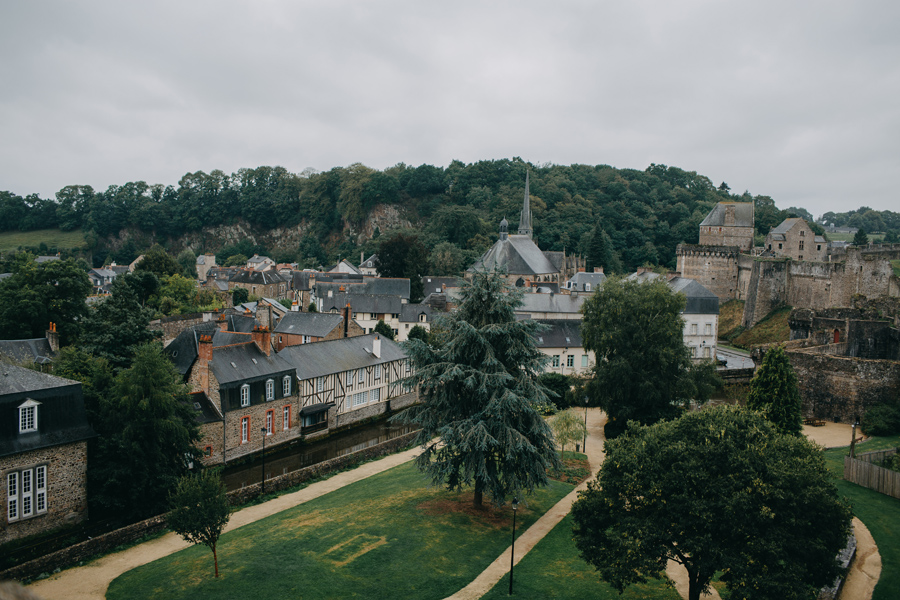